Testes Laboratoriais Remotos em Farmácias
Brasília, agosto de 2019
Agenda Regulatória - Anvisa
A Agenda Regulatória (AR) é um instrumento de planejamento da atuação regulatória sobre temas prioritários para um determinado período. O principal objetivo da AR é aprimorar o marco regulatório em vigilância sanitária, promovendo a transparência e a previsibilidade tanto para os setores envolvidos quanto para os cidadãos.
15.5 – Requisitos sanitários para funcionamento de laboratórios clínicos e postos de coleta laboratorial (elaboração do AIR) (Processo SEI: 25351.217681/2017-36)

15.9 - Boas práticas em farmácias e drogarias – Tema coordenado pela GGFIS (GGTES responsável pela revisão do Capítulo VI – Serviços Farmacêuticos (elaboração do AIR).
Novo Rito RegulatórioPortaria 1.741/2018
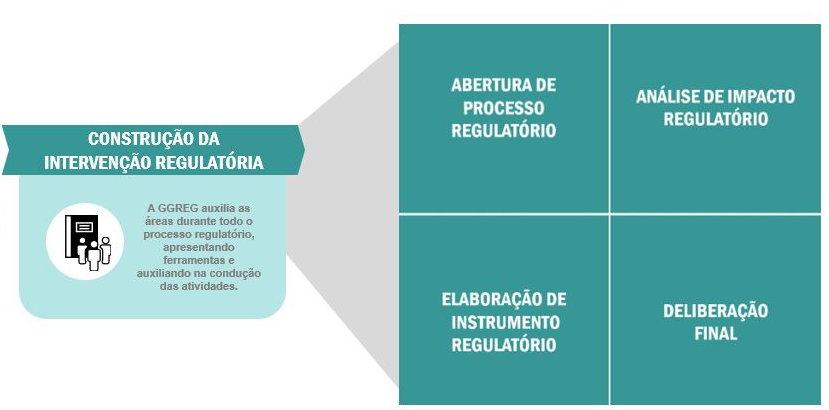 Análise de Impacto RegulatórioAIR
A Análise de Impacto Regulatório (AIR) é um processo sistemático de gestão regulatória, baseado na melhor evidência disponível, que busca avaliar, a partir da definição de um problema regulatório, os possíveis impactos das opções regulatórias disponíveis para o alcance dos objetivos pretendidos.

As principais fases da AIR são:
I – Análise e definição do problema regulatório
II – Construção das opções regulatórias
III – Identificação e comparação dos impactos das opções regulatórias

O levantamento de evidências e a consulta aos agentes afetados ocorrem ao longo de todas as fases da AIR, e o ideal é que sejam realizados desde o início da fase de estudos, pois contribuem decisivamente para a robustez do processo regulatório.
Tema 15.5 – laboratórios clínicos
Situação atual: em elaboração do relatório preliminar de Avaliação de Impacto Regulatório – AIR

Consulta Dirigida: de 17/06/2019 à 26/07/2019 (40 dias para envio das contribuições)

Diálogo Setorial: dia 01/08/2019 no auditório da Anvisa para discussão dos Testes Laboratoriais Remotos (TLR)
CONSULTA DIRIGIDA
23. Você acha que os Testes Laboratoriais Remotos deveriam ser trabalhados de forma diferente da apresentada na norma?
CONSULTA DIRIGIDA
Caso tenha marcado que sim, descreva sua motivação e a alteração que gostaria de fazer.
Pontos observados:

Controle Interno da Qualidade / Controle Externo da Qualidade / Manutenção / Validação;
Responsável pela execução / habilitação do executor;
Utilização – triagem / diagnóstico;
Utilização de TLR na rotina diária do serviço (laboratórios com análise somente por TLR);
Laudo definitivo e laudo provisório;
Necessidade de vínculo ao laboratório clínico;
Regramento básico igual a todos (Farmácia , laboratório e eventos externos...);
Teste Laboratorial Remoto e autoteste;
Rastreabilidade;
Envio de dados remoto – Programas (software) / equipamentos (hardware);
Gestão de resíduos.
DIÁLOGO SETORIAL
A Anvisa receberá contribuições complementares até o dia 16/08 através do e-mail grecs@anvisa.gov.br
Obrigado!

ANDRE OLIVEIRA REZENDE DE SOUZA 
Especialista em Regulação e Vigilância Sanitária
Gerência de Regulamentação e Controle Sanitário
GRECS/GGTES /ANVISA 

Contato
grecs@anvisa.gov.br